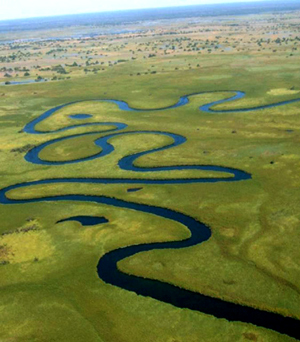 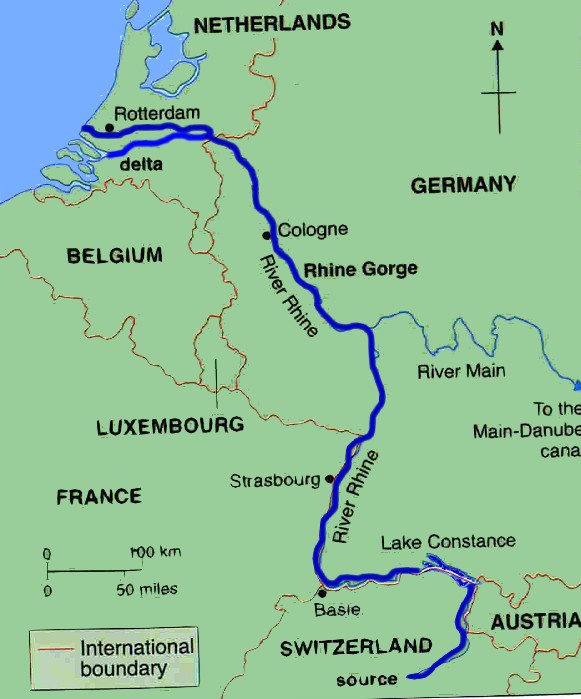 Hoofdstuk 3.4Een reisje langs de Rijn
Bladzijde 58 / 59
Bladzijde 58 -  59
Wat gaan we doen:
Herhaling: Gletsjers! 
Uitleg: De Rijn (een gemengde rivier)
Opdracht: met de boot
Afsluiten: hoe ging het?
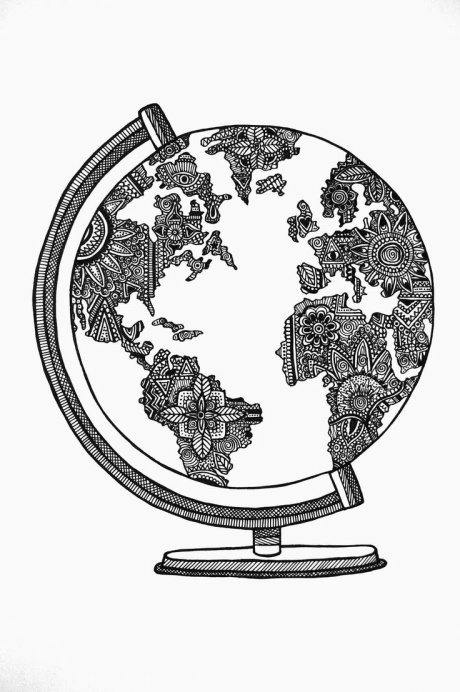 Bladzijde 58 -  59
Aan het einde van de les kan je…
De drie delen van de Rijn in eigen woorden beschrijven
Uitleggen waarom de Rijn zo belangrijk is voor NL en Europa
Beschrijven hoe de Rijn de landschappen vormt.
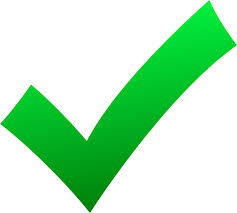 Bladzijde 58 -  59
De Rijn: een gemengde rivier
De rijn is een gemengde rivier
Belangrijk voor de economie en infrastructuur. Waarom?
De rivier bestaat uit drie delen: Bovenloop, middenloop en benedenloop.
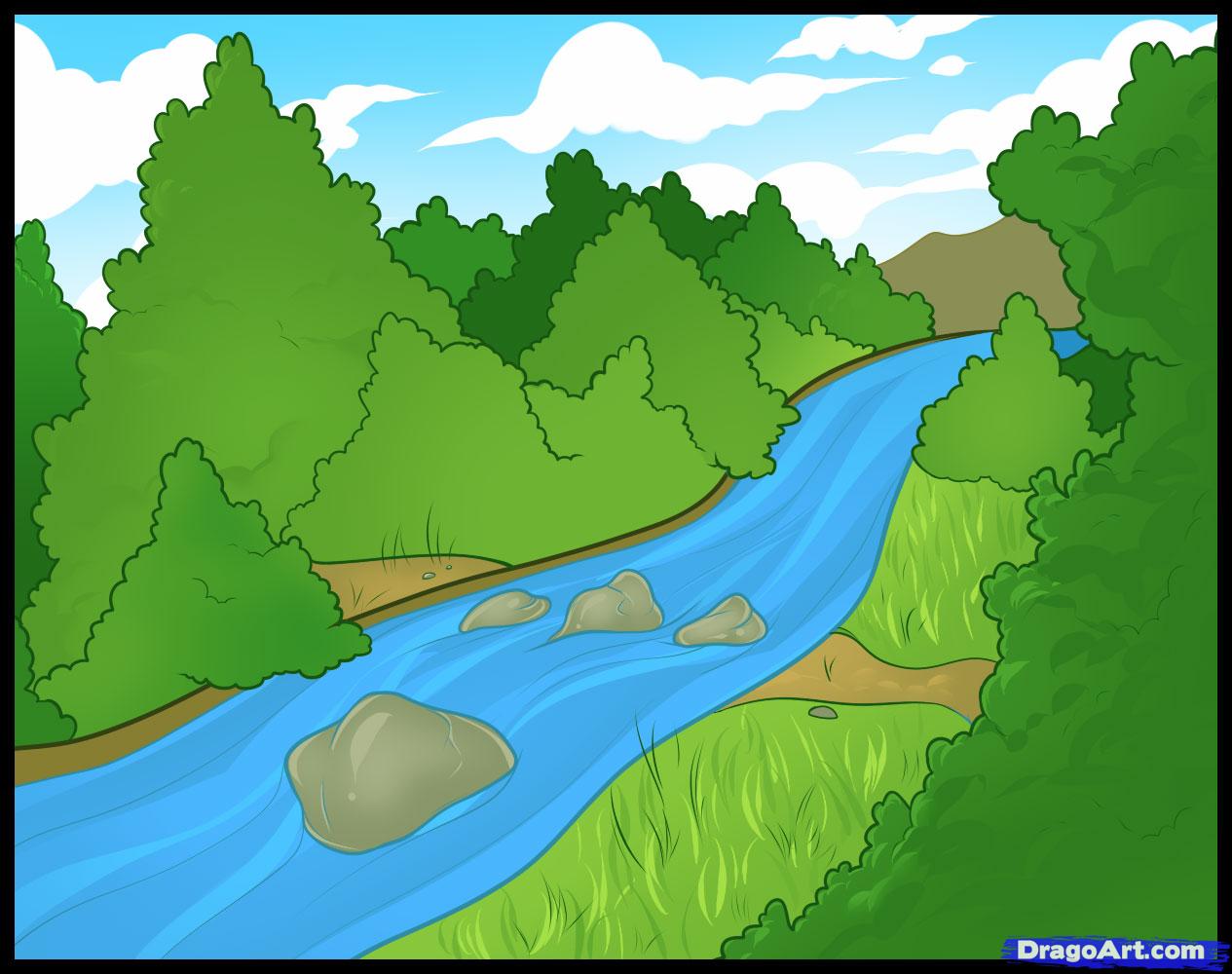 Bladzijde 58 -  59
De Bovenloop
De Rijn begint in de bergen; veel reliëf! 
Dit betekent veel krachten en dus veel erosie
Gevolg: diepe V-dalen en watervallen.
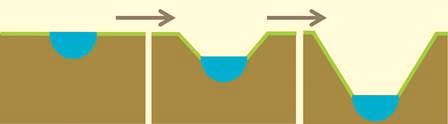 Bladzijde 58 -  59
De Middenloop
Minder hoogteverschillen, lagere stroomsnelheid.
Stroomt door een middelgebergte.
Veel kastelen langs dit deel van de Rijn. Waarom?
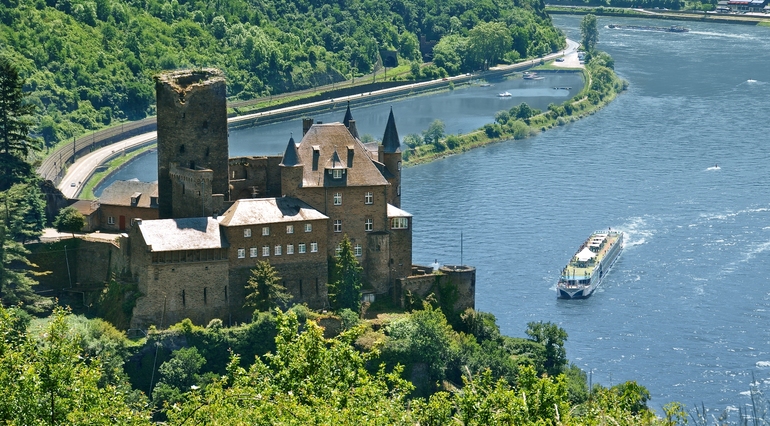 Bladzijde 58 -  59
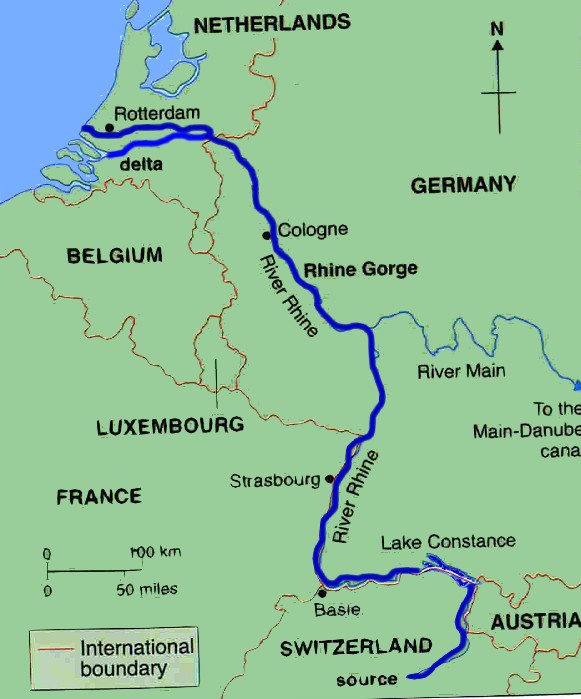 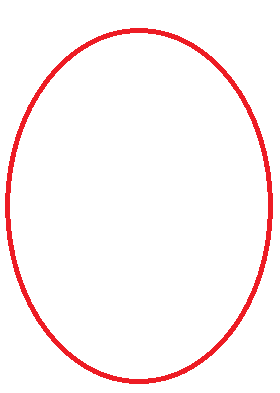 Bladzijde 58 -  59
Benedenloop
De stroomsnelheid neemt nog meer af; meer sedimentatie, minder erosie
Gevolg: meer bochten en minder V-dalen!
Hoe ziet dat er uit? Als een Delta!
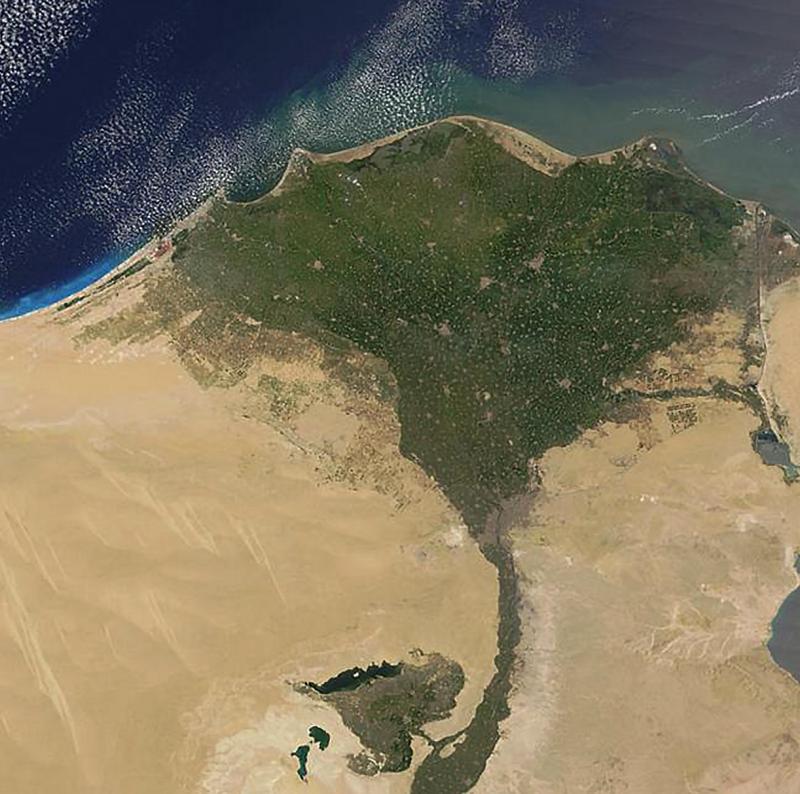 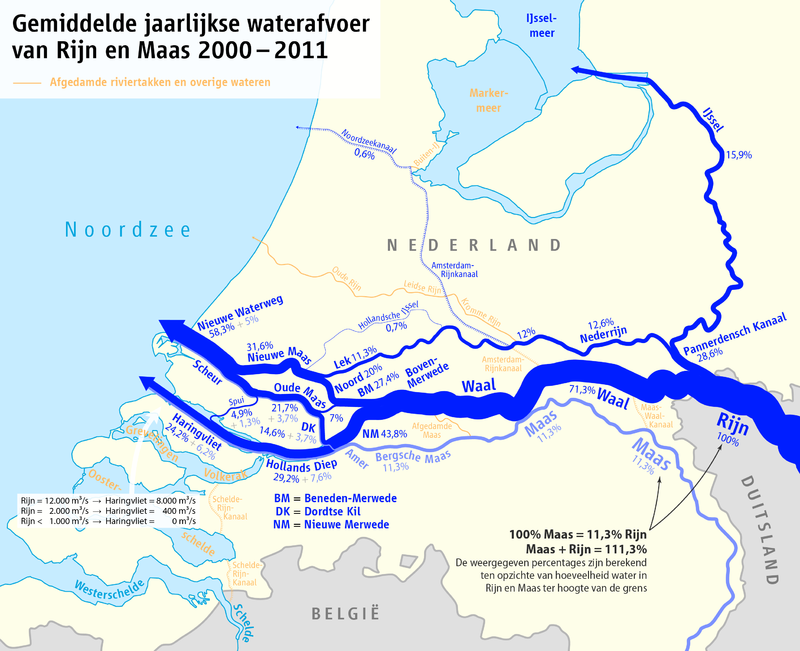 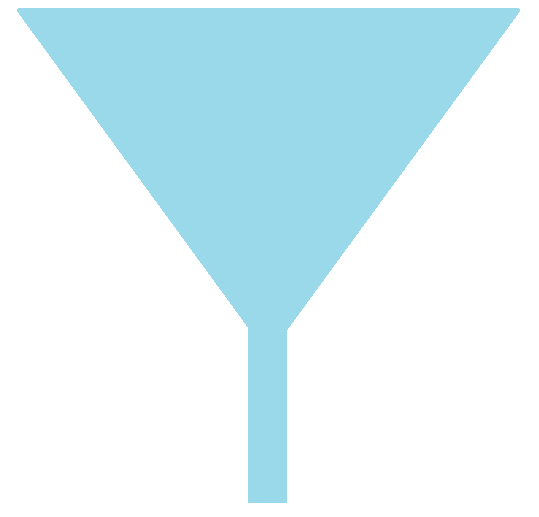 Bladzijde 58 -  59
Opdracht: 	met de boot!
Kies een gebied: boven-, midden- of benedenloop. 
Stel je voor: je vaart hier met een bootje
Hoe is het landschap? Hoe is de boottocht? Hoe is de rivier gevormd? In welk land ben je?
Kortom: hoe is het om hier te varen???
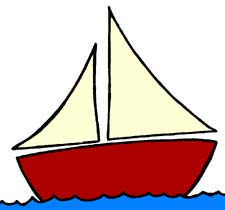 Gebruik je boek!
Bladzijde 58 -  59
Je kunt nu…
De drie delen van de Rijn in eigen woorden beschrijven
Uitleggen waarom de Rijn zo belangrijk is voor NL en Europa
Beschrijven hoe de Rijn de landschappen vormt.
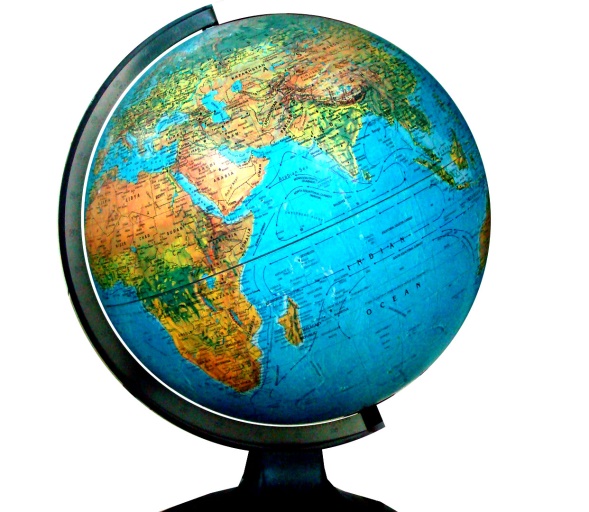 Bladzijde 58 -  59
Afsluiten
Wat ging er minder goed? 
Wat ging er erg goed?

Waarom heb je dit geleerd?
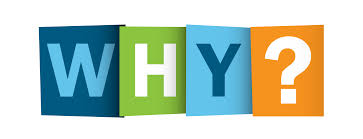